BitLocker™ Drive Encryption In The Enterprise
Tony Ureche
Program Manager
Microsoft Corporation
Session Objectives And Takeaways
Session Objectives 
To understand BitLocker™ specifics for LHS
To better help large scale deployments within an enterprise
To outline implementation decisions IT admins need to consider and advanced features available
Key Takeaways
BitLocker™ is available on LHS and has additional features
Successful deployment is facilitated by careful preparation
Several deployment methods and OEM value add opportunities are available to facilitate the process
Agenda
BitLocker™ on LHS
Deltas and Additional Features
Deployment Planning
Informal Audit
Develop Hardware and Recovery strategy
Infrastructure Preparation
Group Policy and Active Directory
BitLocker Deployment
Windows Deployment Tools
BitLocker™ On Microsoft Windows Server codenamed "Longhorn"
Branch Office Scenarios
Target scenario:  Branch Office
Physical break or theft of server and/or its hard drives
Secure data while shipping a fully configured machine
Deprecating or recycling the server due to hardware failures in other components, or in regular upgrade cycle
Data theft via disk cloning by maintenance and outsourcing technicians
Security SolutionBitLocker
BitLocker enabled on a TPM server
Boot-sequence integrity
Full volume encryption
Multi-factor authentication
Multiple recovery options
Management tools
Multiple deployment mechanisms
BitLocker Requirements
Trusted Platform Module Hardware
The system must have a Trusted Platform Module (TPM) v1.2
Platform must be Windows Server “Longhorn” logo certified
Non-TPM Hardware
BIOS must support the USB Mass Storage Device Class including reading files on a USB flash drive in the pre-operating system environment
Hard Disk Configuration: at least two NTFS volumes
Operating System (OS) volume (or boot volume)
System volume – must be the active partition and at least 1.5 GB
BitLocker™ Drive Encryption ArchitectureStatic Root of Trust Measurement of early boot components
Deltas And New Features
Differences between BitLocker on Windows Vista and BitLocker on Windows LHS
Optional Component
Needs to be installed using Server Manager (UI or CLI)
Available on all SKUs
New features available
Data Volume support
New authenticator supported 
TPM+USB+PIN
UEFI support
64-bit only
Data Volumes
Any volume that does not contain the currently-running Operating System (OS)
Any number of Data Volumes can be protected
Requires BitLocker to be enabled on the OS Volume
Turning off BitLocker on the OS Volume requires turning off BitLocker on all data volumes
Creates an “auto-unlock key” and a Recovery Password 
AUK is stored encrypted on the OS Volume
RP can be backed-up in AD
Foreign volumes can be turned into auto-unlocking data volumes
Deployment PlanningWhat IT admins need to do and how OEMs can help
Understand The Environment
Conduct an informal audit focusing on
Current / Future Hardware Platform Considerations
Current Security Policies
Current IT Department Structure
Current System Build Processes
Impact on Current Systems Management Tools
Evaluate Enterprise Requirements
Evaluate BitLocker Authentication Modes
Computers without TPM 1.2? Multifactor auth?
Any areas of the org need a baseline versus a more secure level of data protection?
Define Recovery Password and Key Management Policies
E.g. Always require backup of recovery passwords to AD
FIPS?
Define Hardware Implementation Standards
TPM vs non-TPM configs (USB device service life, etc)
OEM-specific requirements: tools provided for TPM management automation, EK-Credential generation, boot order, TPM enabled/disabled in BIOS, etc
Define Support Processes
Document what recovery material is created by BitLocker and where it is stored
Determine who in the organization will have access to BitLocker recovery material
Develop processes for remote and local recovery
Computer Retirement Process
Develop A Hardware Strategy
Determine what platforms will use a TPM
Will platforms without TPM devices be used?
Ensure TPMs can me easily deployed
What is the OEM default shipping state of the TPM?
Does the OEM require a BIOS password to use TPM?
Where is the Endorsement Key generated?
Ensure hardware has the correct BIOS
UEFI is good!
Develop A Recovery Strategy
Define the process end-users will follow when recovery of a BitLocker system is needed
Anticipate the recovery scenarios
How to handle lost or forgotten Key Protectors?
Reset PIN, Lost startup key
How are disk drive failures recovered?
How are TPM hardware failures treated?
Recover from core files or pre-OS file (BIOS upgrade, etc…) updates which are not planned
Recovering and diagnosing a deliberate attack
Modified or missing pre-OS files (Hacked BIOS, MBR, etc…)
Recovery Key Points
Recovery Keys:  Store the USB drives securely
Recovery Passwords:  Store in AD
Computer Name, Drive Label, or Password ID to retrieve pass
Only recovery passwords are escrowed to AD 
NOT recovery keys
Escrow is only done upon creation 
Cannot be re-escrowed, BUT
Managing recovery passwords and keys can be done using WMI
Only domain admins can view recovery objects 
Can delegate the permissions
WinRE
Set of tools for troubleshooting startup problems
Contains the necessary drivers and tools to unlock a BDE-protected volume
WinRE boot image needs to reside on a non-encrypted volume, usually type 0x27
If WinRE shares same partition with the System Volume it must be type 0x7
In WinRE environment, user will be prompted for recovery credential on a BitLocker-enabled machine
Disk Configuration
Possible partitioning layout for OEMs
Infrastructure Preparation
Group Policy Preparation
BitLocker Group Policy settings can
Turn on BitLocker backup to Active Directory
Control Panel Setup:  Enable advanced startup options, recovery options, configure recovery folder, etc
Configure encryption method
Configure TPM platform validation profile
 Enable FIPS compliance 
FIPS GP needs to be turned on before setting up BDE keys!
Hide drive letter in UI for system partition
TPM Services Group Policy can
Turn on TPM backup to Active Directory Domain Services
Configure the list of blocked TPM commands
Active Directory Preparation
By default, no recovery information is backed up to AD 
Admins can configure GP to enable backup of BitLocker or TPM recovery info 
Schema needs to be extended 
Necessary storage locations and that access permissions have been granted to perform the backup 
All domain controllers in the domain must be at least Windows Server 2003 SP1
If LHS Beta 3 and above domain controller schema extensions  already in place
Recovery data saved for each computer object
Recovery passwords - A 48-digit recovery password
Key package data - Helps recovery if the disk is severely damaged
There is only one TPM owner password per computer
There can be more than one recovery password per computer
Determine Config Options
Pre-build configuration (Could be an OEM-provided service)
May choose to make BIOS setting changes to enable and activate the TPM, meet the physical presence requirement, and set BIOS passwords
Configuration during build process
May choose to enable and configure BitLocker
Enabling and activating a TPM during this process will require user interaction to meet the physical presence requirement  
If backup of recovery info to AD is required, BDE must be enabled after the computer has joined your AD domain
Starting encryption during the build process has perf impact  
If there are additional tasks to be performed (install apps, etc)  
Consider starting encryption at the very end of the build process
Config Options
Post-build configuration
Might occur immediately after the system build process completes or at a later time after the computer is delivered to the end user
Using another software distribution tool, GP scripting, or logon scripts 
Very flexible and can be accomplished using numerous methods
User initiated configuration
Allow users to selectively enroll and configure their machines for BDE
Configuration Methods
manage-bde.wsf command-line tool
One-off configuration / administration on individual machines
Location:  %systemdrive%\Windows\system32
Recommendation:  Use for small scale deployments of < 25 computers 
Create scripts with BitLocker and TPM WMI providers 
Useful when integrating support of BitLocker machines into your help desk environment, or user initiated configuration type of deployment
Sample script (EnableBitLocker.vbs) available
Recommendation:  Use for large enterprise deployments
WMI Scripting For BDE Config
Allows to
Enable/activate TPM, take ownership and generate random owner pass
Enable BitLocker protection using supported authentication methods
Create additional recovery key and of recovery pass
Specify specific encryption method
Reset TPM owner information
Use and modify existing sample script
Scripts can generate a rich log file, WMI exit codes are logged
Microsoft recommends 
Using BitLocker and TPM WMI providers for enterprise deployment
Using manage-bde for administration of BitLocker enabled machines
Deployment
Deployment Tools
Deploying BitLocker-ready machines using
Windows Deployment Services (WDS)
Unattended Installation
Imaging with ImageX
SMS 2003 OSD
BDD 2007
WDS
Build reference configuration on a single partition machine
Sysprep machine and capture image using the ImageX
Create WDS client unattend file
Specify drive configuration to BitLocker requirements
Create image unattend file with any optional settings for BDE config
Add automation scripts for enabling and configuring BDE post-install
Upload images and configure unattend files on WDS server
Deploy OS (net-boot the target computer) and enable BDE
Key Points
WDS client unattend files are applied per server and per architecture (i.e. x86, amd64, ia64)
Disk layout and partitioning can only be done in WDS client unattend file not image unattend files
Unattend Installation
Build reference configuration on a single partition machine
Sysprep machine and capture image using the ImageX
Create unattend answer file with any additional settings
Specify drive configuration to BitLocker requirements
Add automation scripts for enabling and configuring BDE post-install
Create bootable DVD
Deploy OS (DVD-boot the target computer) and enable BDE
Key Points
Straight forward build process with the least complications
Setup requires RW access to image file during expansion 
Needs to copy the entire install.wim to the local disk, then expand contents
Consider not storing WIM on CD or DVD where possible to improve speed
Imaging Using ImageX
Build reference configuration on a correctly partitioned machine 
Create unattend answer file with any additional settings
Add automation scripts for enabling and configuring BDE post-install
Sysprep machine and capture both SYSTEM and OS partitions using ImageX 
Create bootable DVD
Deploy OS (DVD-boot the target computer in WinPE) and enable BDE
Configure the disk with Diskpart
Apply SYSTEM and OS partition images to the appropriate partitions on target machine
Use a script to establish correct drive letter reference
Key Points
Drive letters need to be adjusted after images are applied
Preparing the initial reference image is slightly more complex with multiple partitions
You can build one DVD ISO that does all the partitioning, installation, and drive letter fixing automatically
SMS 2003 OSD
Build reference configuration on a single partition machine
Sysprep machine and capture image using standard OSD process
Configure SMS to distribute the image however is required
Configure pre-installation task to create single partition 1.5GB smaller than the total drive size (optional)
Use the BitLocker Drive Preparation Tool to convert one partition machine to two partition machine ready for BitLocker
Enable BitLocker with method of choice
Key Points
SMS 2003 OSD doesn’t support multiple partition deployments
The Drive Preparation Tool only runs in Windows Vista / LHS and will be released as part of OS OOB tools
BitLocker deployment is fully integrated with SMS 2007
BDD 2007
The Microsoft Solution Accelerator for Business Desktop Deployment (BDD) 
Provides guidance/best practice and tools required to efficiently manage the deployment of Windows Vista / LHS
BDD 2007 integration with BitLocker
BitLocker support for Lite Touch Install scenarios
Integrates with the Drive Preparation Tool via a self-updating mechanism built into the solution
UI dialogs that let you choose configuration settings like where on the network to save .TXT files containing BitLocker recovery passwords
Other BitLocker Tools
BitLocker Drive Preparation Tool
Correctly partitions an existing Windows installation for BitLocker without reimaging
Automatically repartitions any existing MBR partition layout through the Wizard
Scriptable command line interface allows for customized deployment
Allows an admin to remotely configure systems
Other BitLocker Tools
BitLocker Recovery Password Viewer for AD
Allows to locate and view recovery passwords that are stored in AD
Extension for the AD Users and Computers MMC snap-in
Search for a recovery password across all the domains in the Active Directory forest
BitLocker Repair Tool 
Helps recover data from an encrypted volume if the hard disk has been severely damaged
Can reconstruct critical parts of the drive and salvage recoverable data
Uses the recovery package escrowed in AD
A recovery password or recovery key is required to decrypt the data
Call To Action
Need more server platforms for testing and validation
Chipset support TPM 1.2 Interface Specification (TIS)
Firmware (UEFI and BIOS) implementations
OEM value-add opportunities
TPM enablement options
Key management, recovery and escrow services
Enterprise solution offerings
Additional Resources
Web Resources
Feature Explained: http://www.microsoft.com/windows/products/windowsvista/features/details/bitlocker.mspx
BitLocker docs: http://technet.microsoft.com/en-us/windowsvista/aa905065.aspx
Technical Overview: http://technet.microsoft.com/en-us/windowsvista/aa906017.aspx 
Drive Preparation Tool:  http://support.microsoft.com/kb/930063
AD Guide: http://www.microsoft.com/downloads/details.aspx?FamilyID=3A207915-DFC3-4579-90CD-86AC666F61D4&displaylang=en  
Questions, comments, etc:
Bdeinfo @ microsoft.com
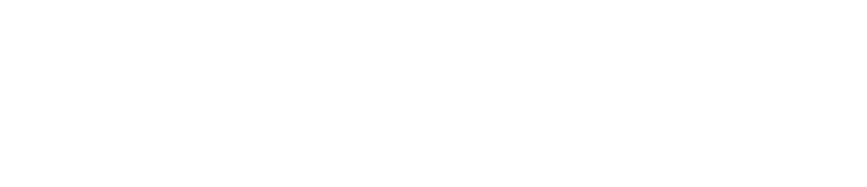 © 2007 Microsoft Corporation. All rights reserved. Microsoft, Windows, Windows Vista and other product names are or may be registered trademarks and/or trademarks in the U.S. and/or other countries.
The information herein is for informational purposes only and represents the current view of Microsoft Corporation as of the date of this presentation.  Because Microsoft must respond to changing market conditions, it should not be interpreted to be a commitment on the part of Microsoft, and Microsoft cannot guarantee the accuracy of any information provided after the date of this presentation.  MICROSOFT MAKES NO WARRANTIES, EXPRESS, IMPLIED OR STATUTORY, AS TO THE INFORMATION IN THIS PRESENTATION.